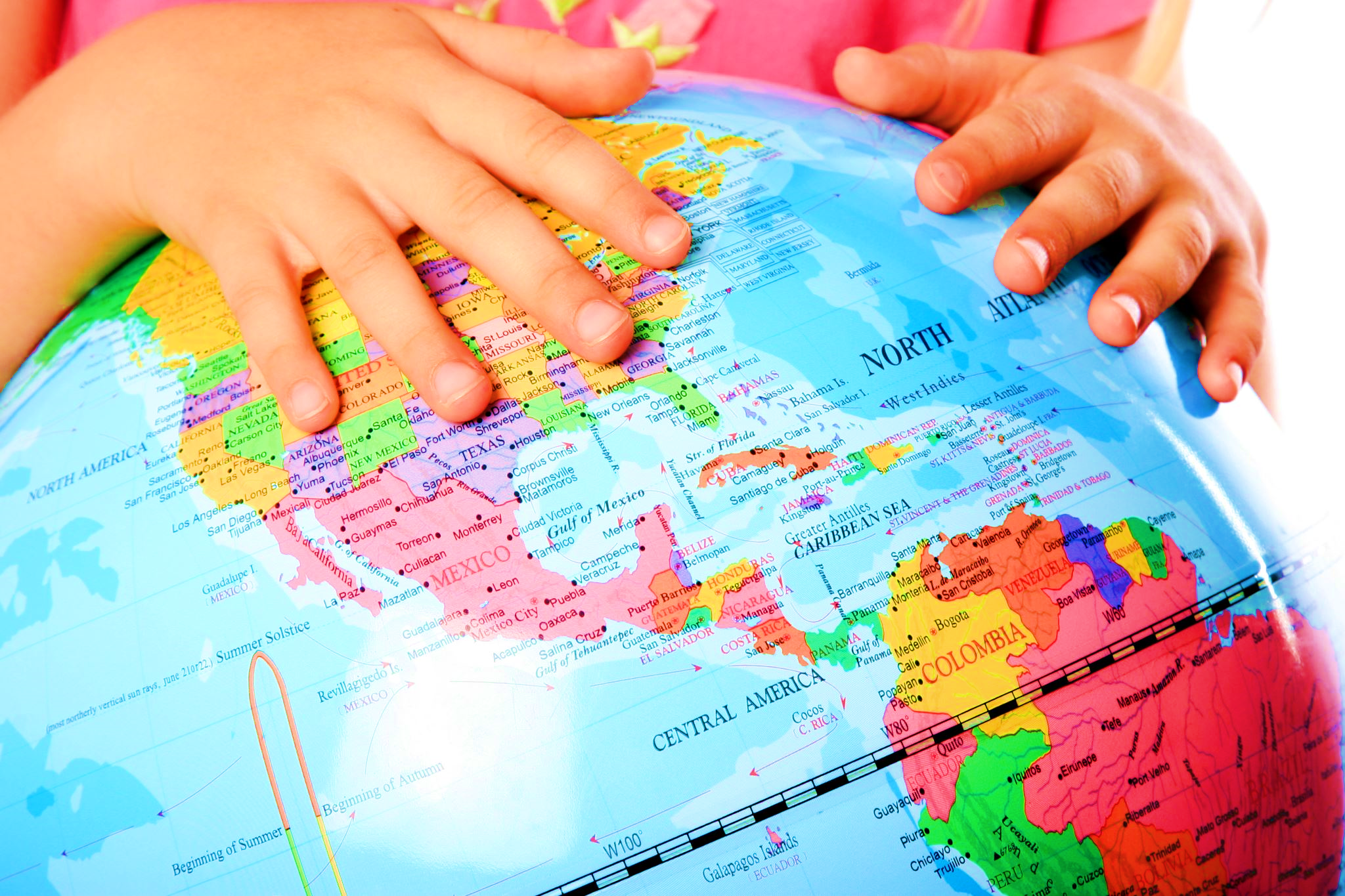 Actualisation linguistique
Formation avec le District scolaire francophone
17 et 18 août 2023
Institut d'été
France Bossé et Saba Morales
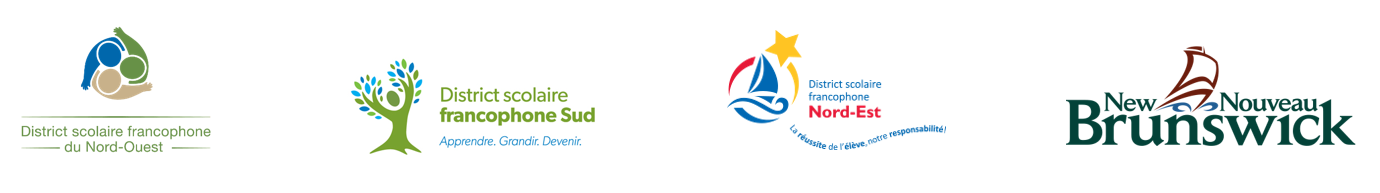 Objectifs de la session
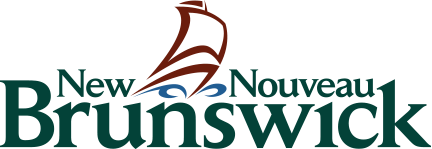 Ordre du jour de la session
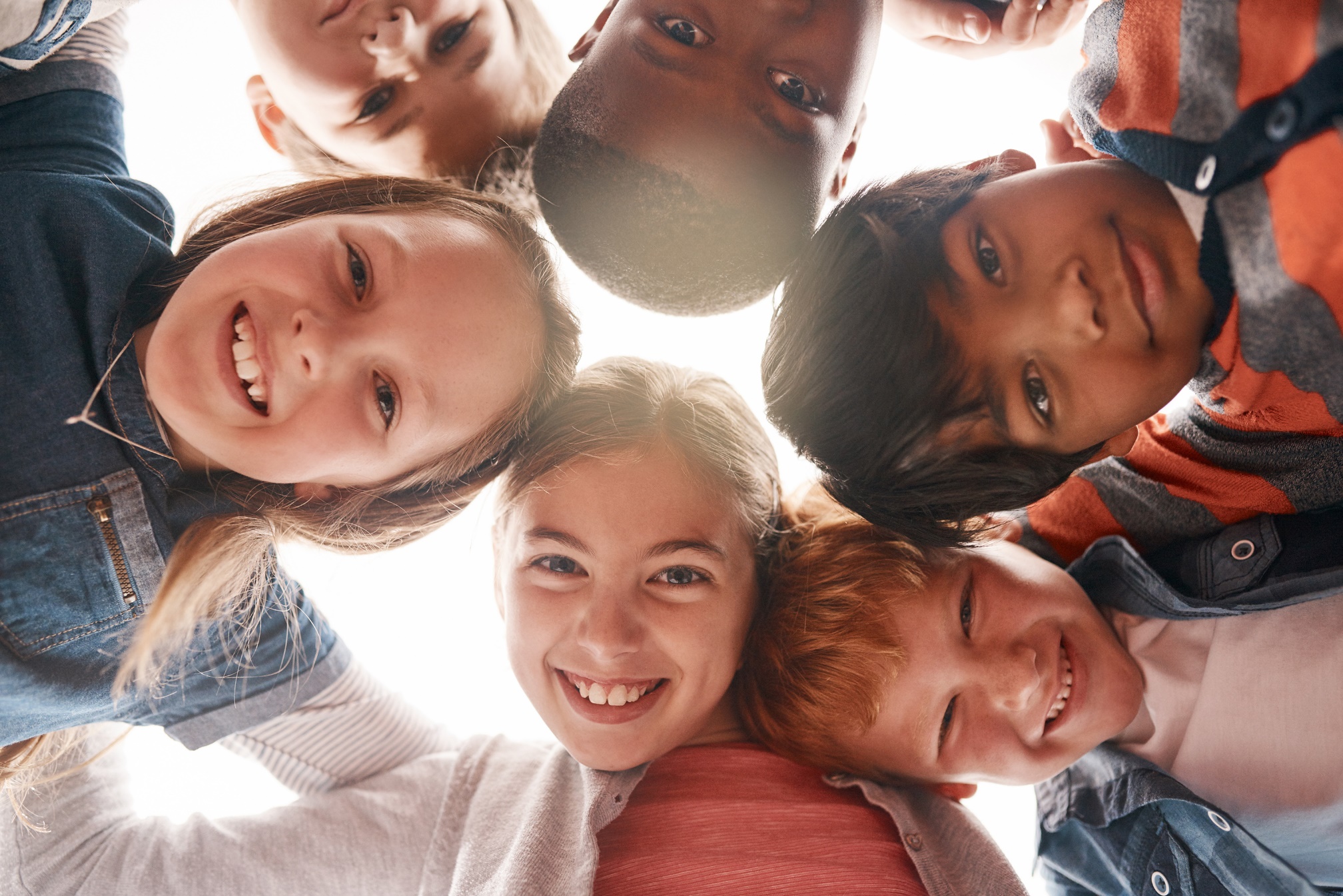 Bienvenue
Une mise en scène
Besoins des élèves en actualisation linguistique et facteurs qui influencent l’apprentissage
CECR
Outils et stratégies
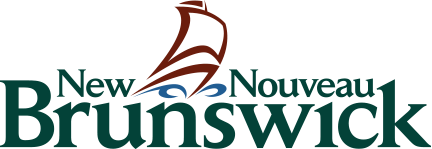 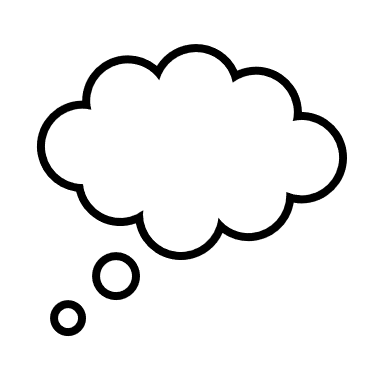 Quelle stratégie aimeriez-vous intégrer à votre pratique cette année?
Qui sont ces élèves en actualisation linguistique et quels sont leurs besoins?
Les élèves en actualisation linguistique sont ceux qui apprennent le français en tant que langue additionnelle ou seconde, et ce dans le contexte scolaire. 
Élèves nouvellement arrivés au Canada/Nouveau-Brunswick (allophones, anglophone, francophones, réfugiés, etc.)
Élèves de parents ayant droit
Élèves internationaux
Ces apprenants bénéficient de recevoir des services en actualisation linguistique jusqu’à ce qu’ils démontrent qu’ils sont des utilisateurs indépendants et autonomes en français pour réussir leur parcours scolaire et pour mettre en action leur plan de vie et de carrière.
Baggage (Mise en scène)
Visionner une partie du film « Baggage » 19:10 à 25:31


BAGAGES_SANS_PAUSES_Title1.mp4
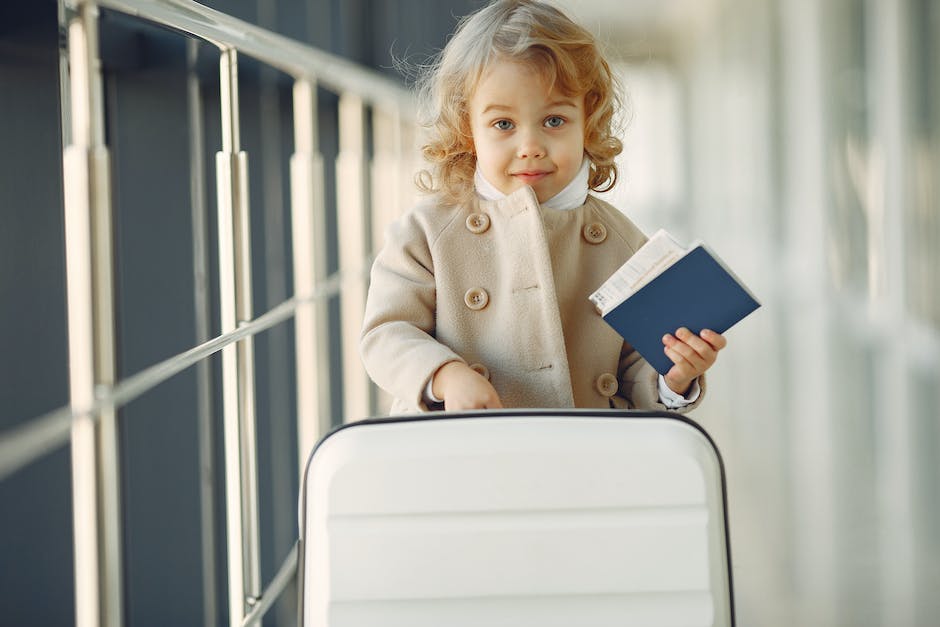 ma hu asmuk ?
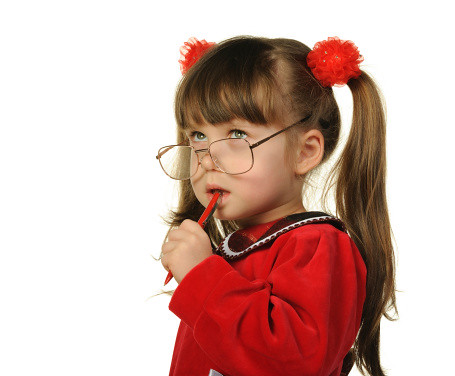 asmi faransa
Cette photo de Auteur inconnu est fournie sous licence CC BY.
Identifier les besoins de l’élève
Reconnaître ses besoins affectifs et socioaffectifs

Tenir compte des antécédents culturels, du vécu de l’élève, de ses expériences langagières et scolaires antérieures

Obtenir un portrait de ses habiletés et de ses compétences langagières selon les niveaux du CECR, afin de cibler ses besoins langagiers
Continuum de l’oral J’apprends le français
Continuum de la lecture au primaire
Affiches Je suis bilingue
Appréciation langagière initiale et continue (ALIC)
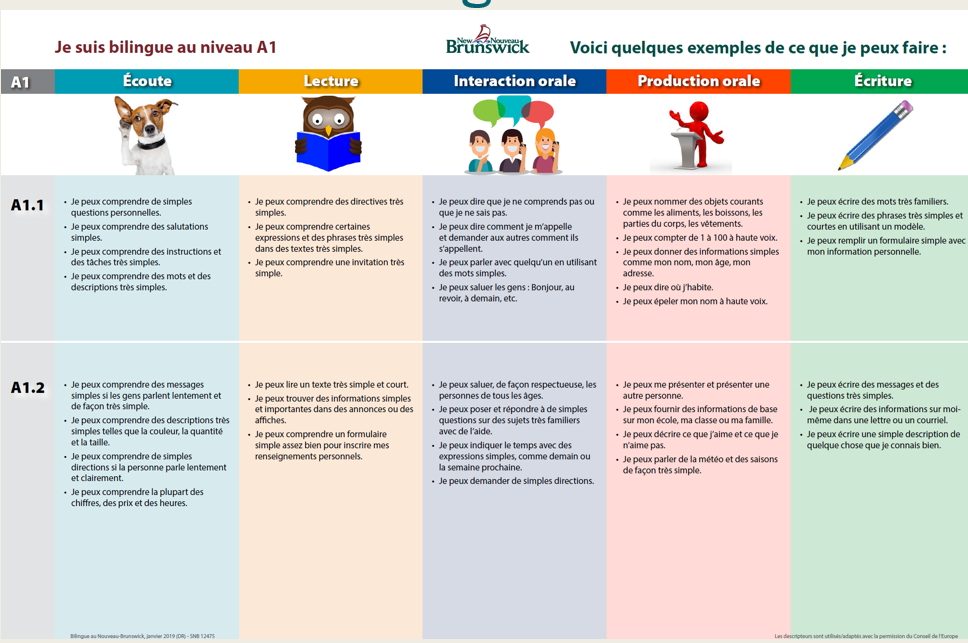 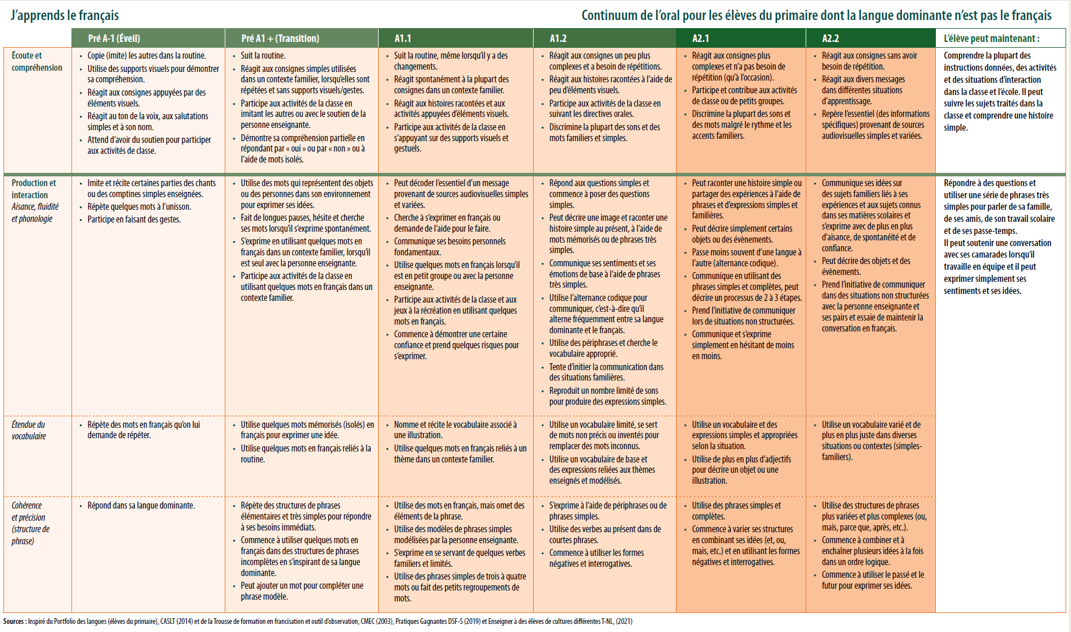 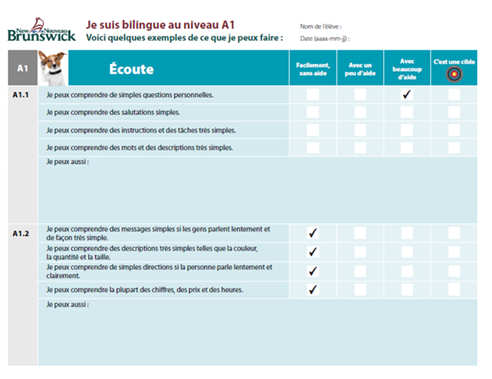 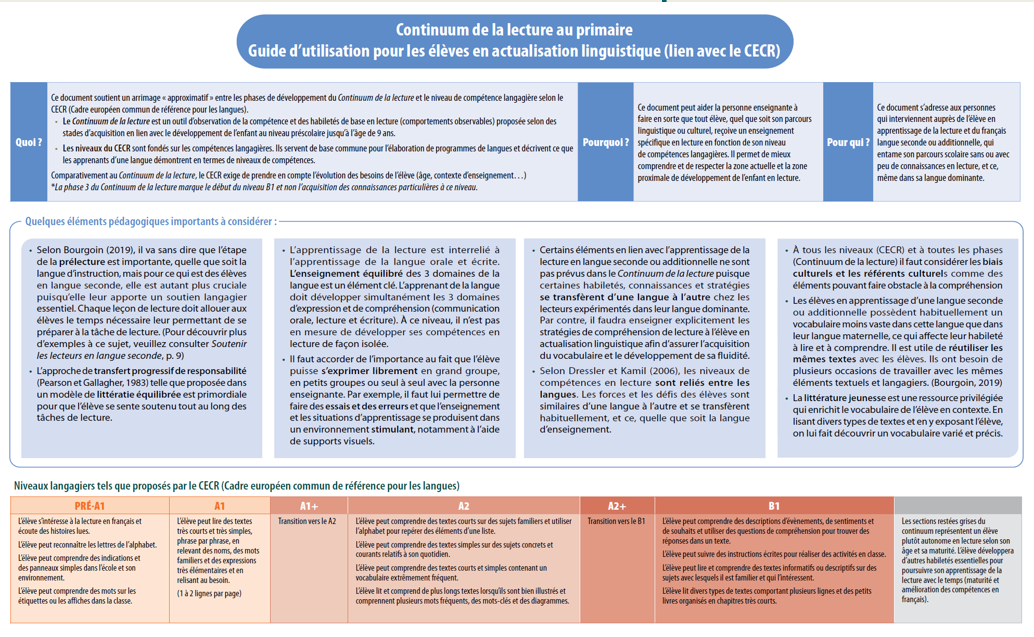 Pourquoi le CECR au Nouveau-Brunswick?
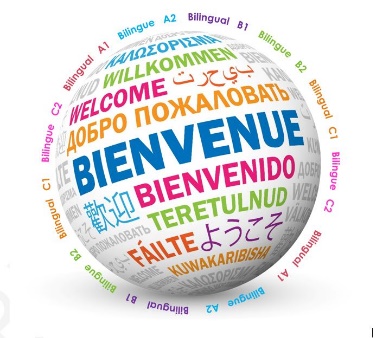 Sphère des langues_ Fotolia  @treenabeena
Bilingue autour du globe 0 MÉDPE
« La compétence n’existe que dans l’action. »
Pré-A1
Utilisateur élémentaire A1 & A2
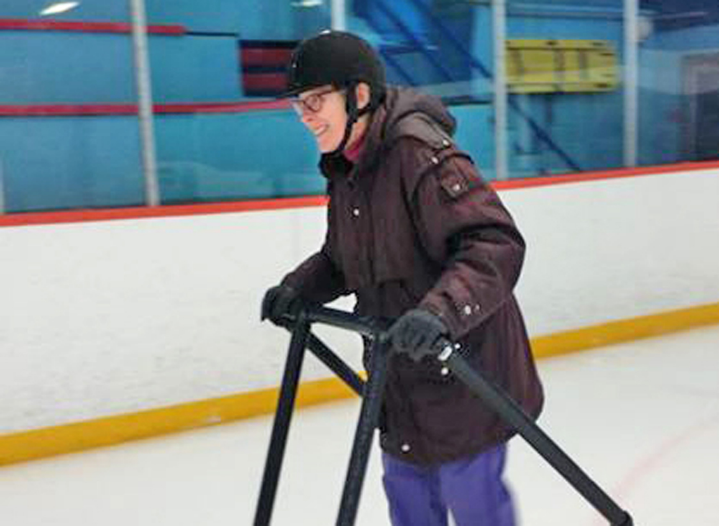 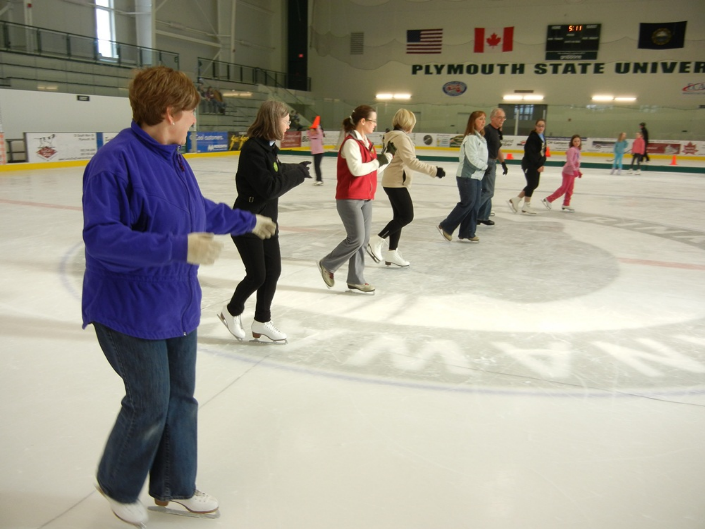 Utilisateur indépendant B1 & B2
Utilisateur expérimenté C1 & C2
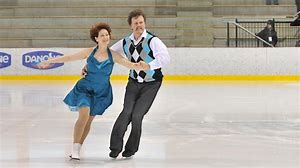 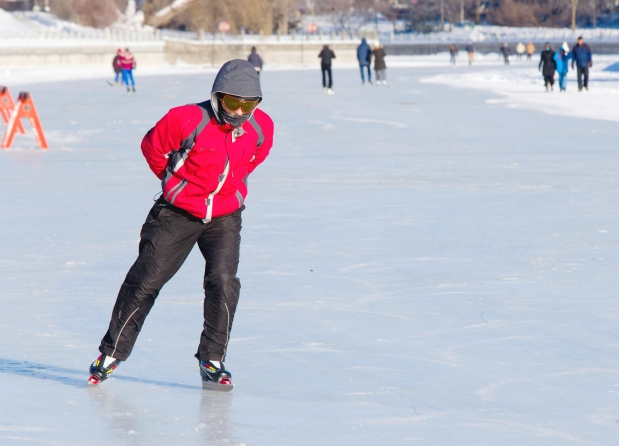 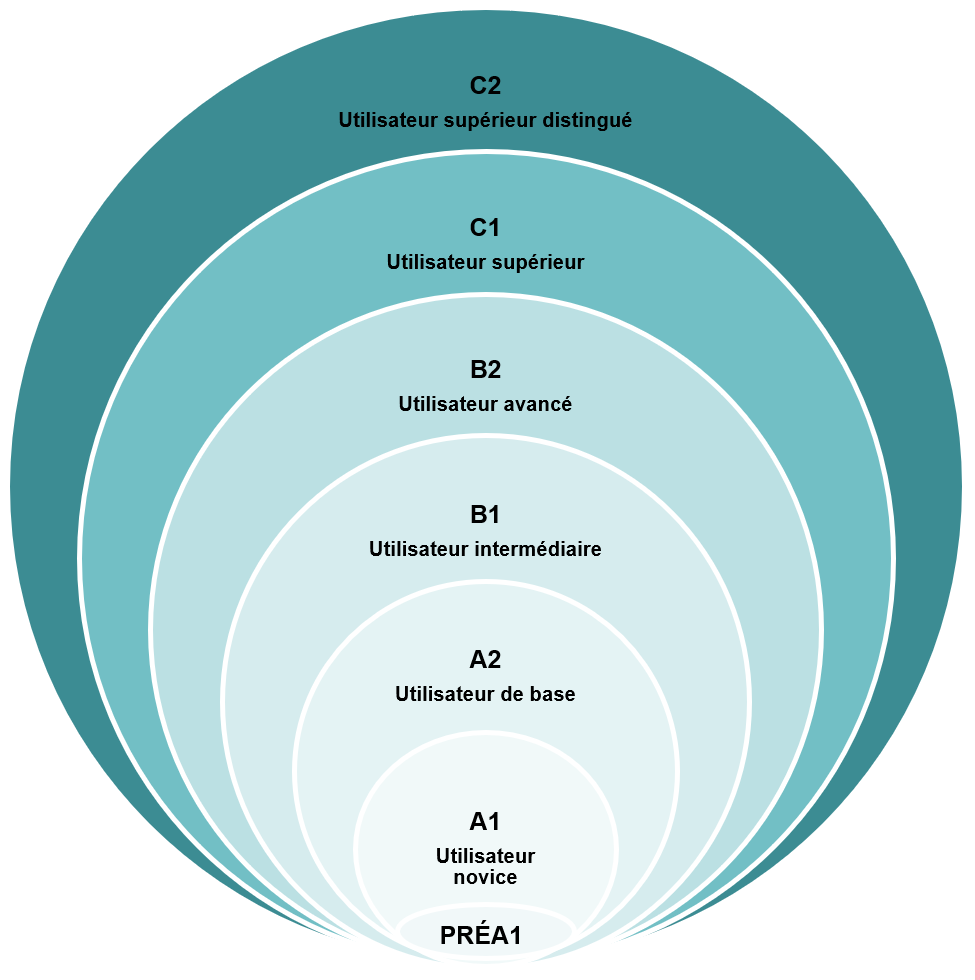 Images : Google 2018
Qu’est-ce que le CECR?
Le Cadre européen commun de référence pour les langues (CECR) est l’outil de référence qui fournit les fondements pour déterminer les niveaux de compétence des apprenants de la langue française.
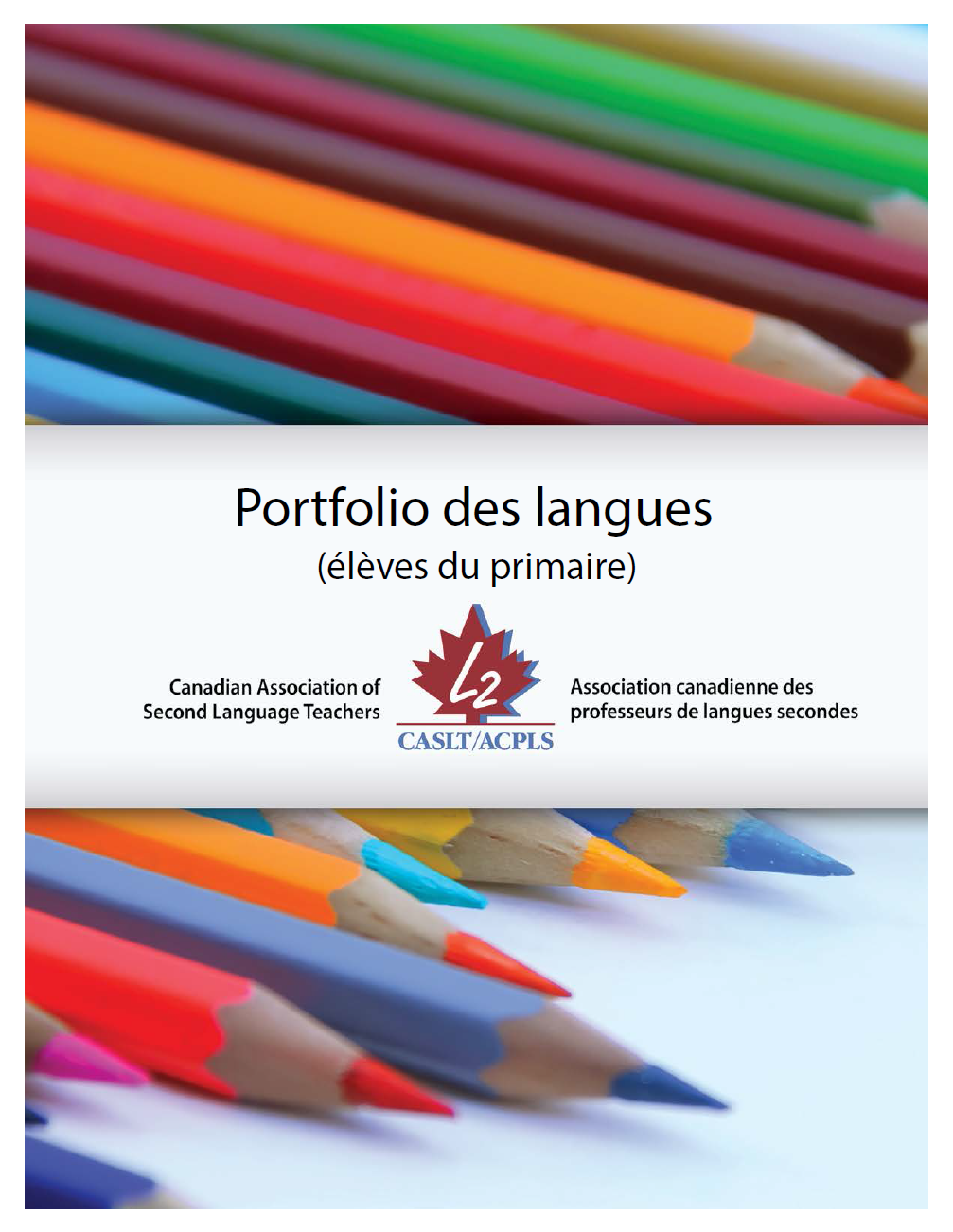 Apprendre une langue c’est une activité de longue haleine
Compétences communicatives interpersonnelles de base

Compétences cognitives de la langue académique, scolaire, disciplinaire

(Jim Cummins, OISE, Université de Toronto)
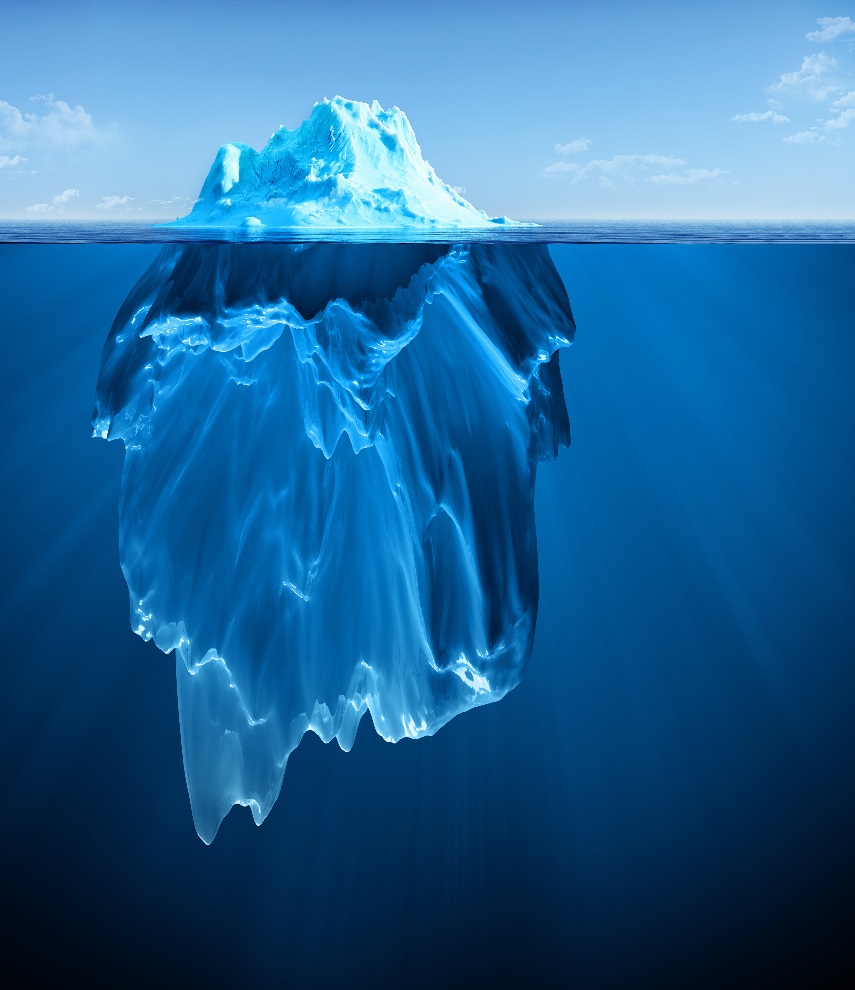 2 à 3 ans

____________



5 à 7 ans
7 à 10 ans
Fotolia.com @ adimas
Facteurs et éléments à considérer qui influencent le développement des compétences langagières
La langue maternelle (L1) et son influence sur la langue additionnelle (L2/L3)
Le rôle du tremplin

Le rôle du repère par défaut

(l’interdépendance et l’interaction entre les langues)
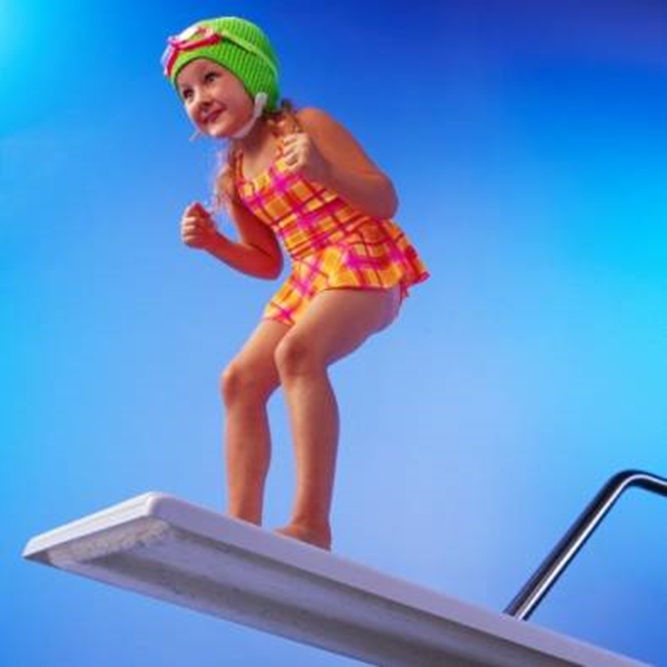 Facteurs et éléments à considérer qui influencent le développement des compétences langagières
Son affectif, son état socio-émotionnel et ses besoins
Respect de ses identités, cultures, langues et sentiment d’appartenance
L’environnement d’apprentissage
L’âge de l’élève et son développement cognitif
Sa motivation personnelle, son engagement, sa personnalité
Ses intérêts, ses forces et ses champs d’expérience
Ses expériences de scolarité antérieure 
Le temps accordé à l’apprentissage
L’authenticité des actions langagières
Le respect de sa zone actuelle de compétence vs sa zone proximale de développement
La zone actuelle vs la zone proximale
Comment éviter la zone +25 ou la -10 ?







Savoir où l'élève se situe en général dans le continuum de compétences du CECR.
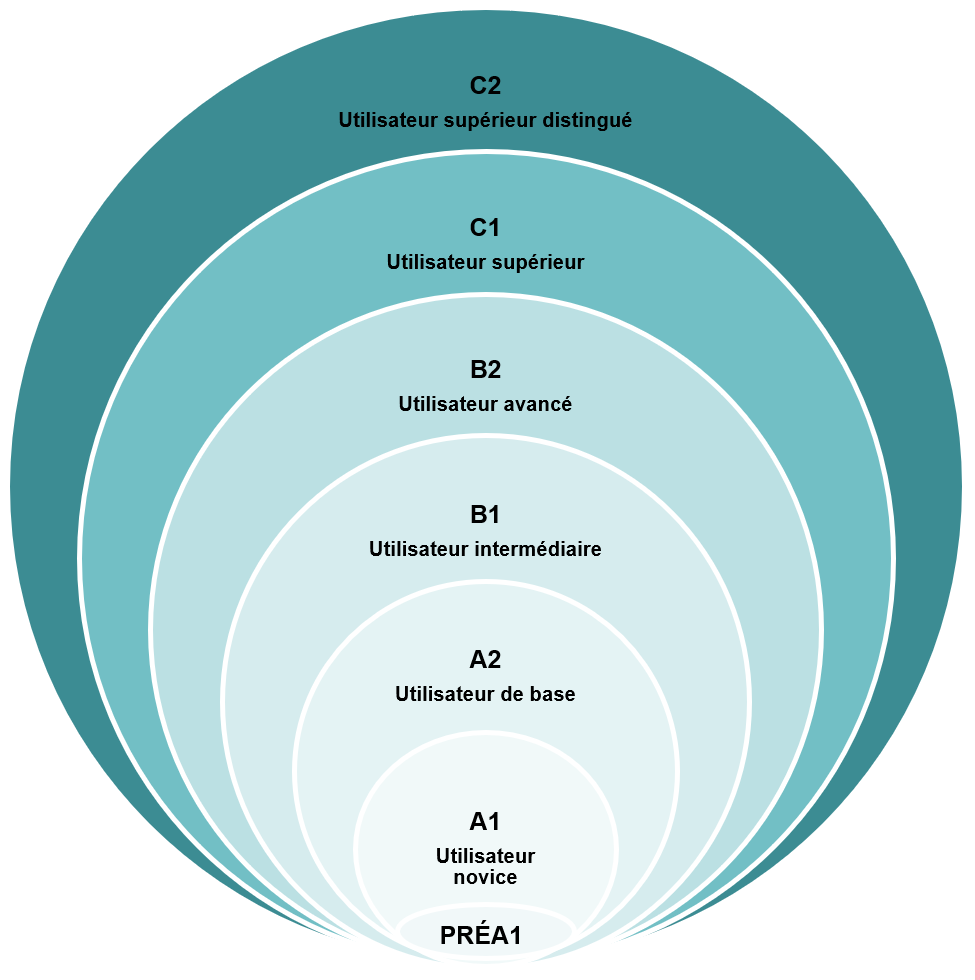 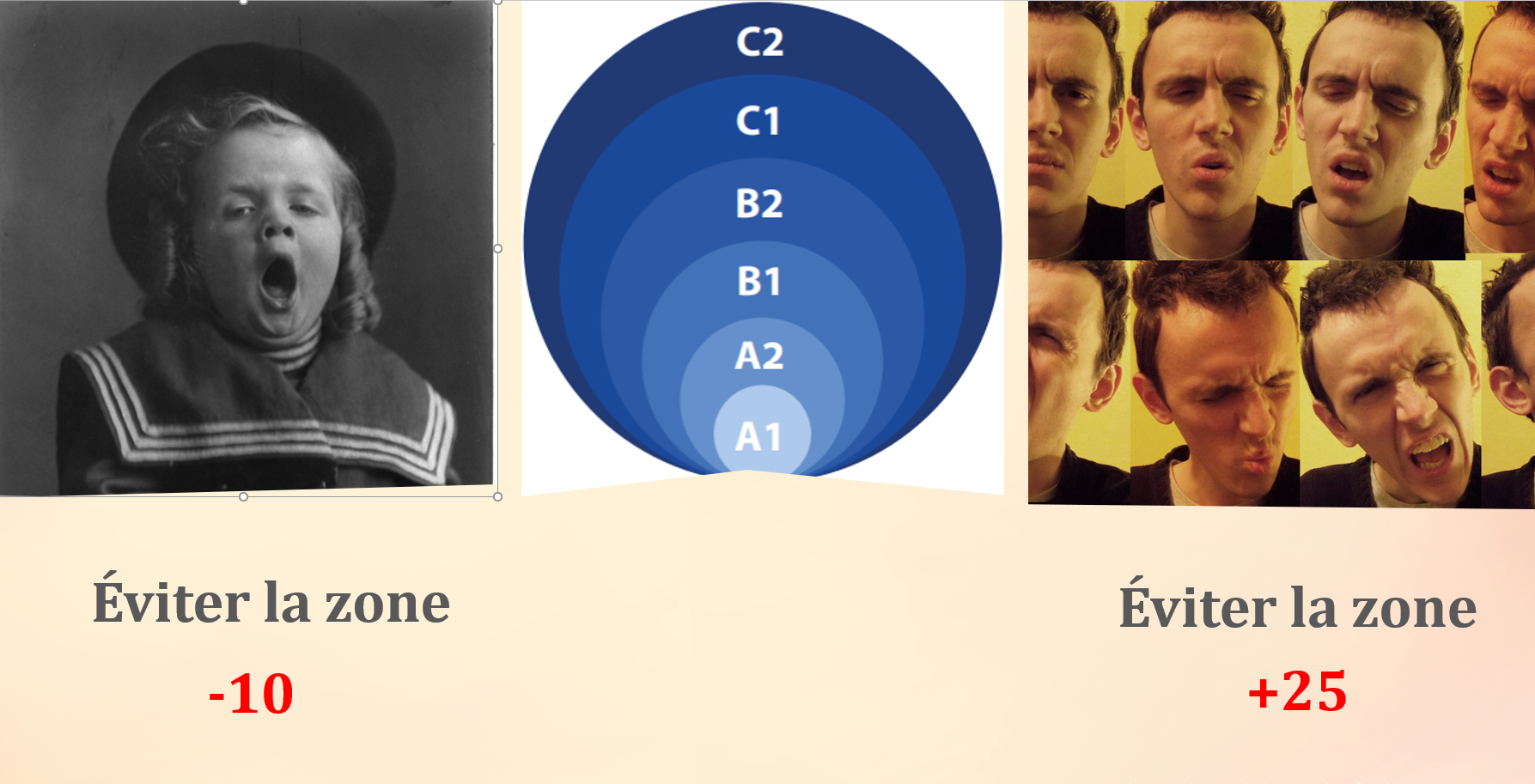 Éviter la zone -10
Éviter la zone +25
Comment accompagner efficacement les élèves en actualisation linguistique?
Faire beaucoup de gestes et utiliser les expressions faciales;
Varier les intonations afin de faciliter la compréhension;
Parler clairement, lentement et utiliser un vocabulaire précis facilite l’acquisition;
Utiliser des pictogrammes, des repères visuels, écrire au tableau, faire des dessins/croquis;
Donner accès à des référentiels, dictionnaires visuels/auditifs, outils de traduction, mur de mots/phrases, du matériel à manipuler, organisateurs graphiques etc;
Réutiliser des mots fréquents, des phrases simples et des textes dans divers contextes;
Reformuler et simplifier le langage oral et écrit et répéter les directives/explications;
Donner du temps à l’élève de traiter les messages et réagir;
Mettre en œuvre l’approche actionnelle qui offre des situations authentiques d’apprentissage; 
Mettre en œuvre l’enseignement explicite en faisant appel à l’étayage.
Affiches Je suis bilingue
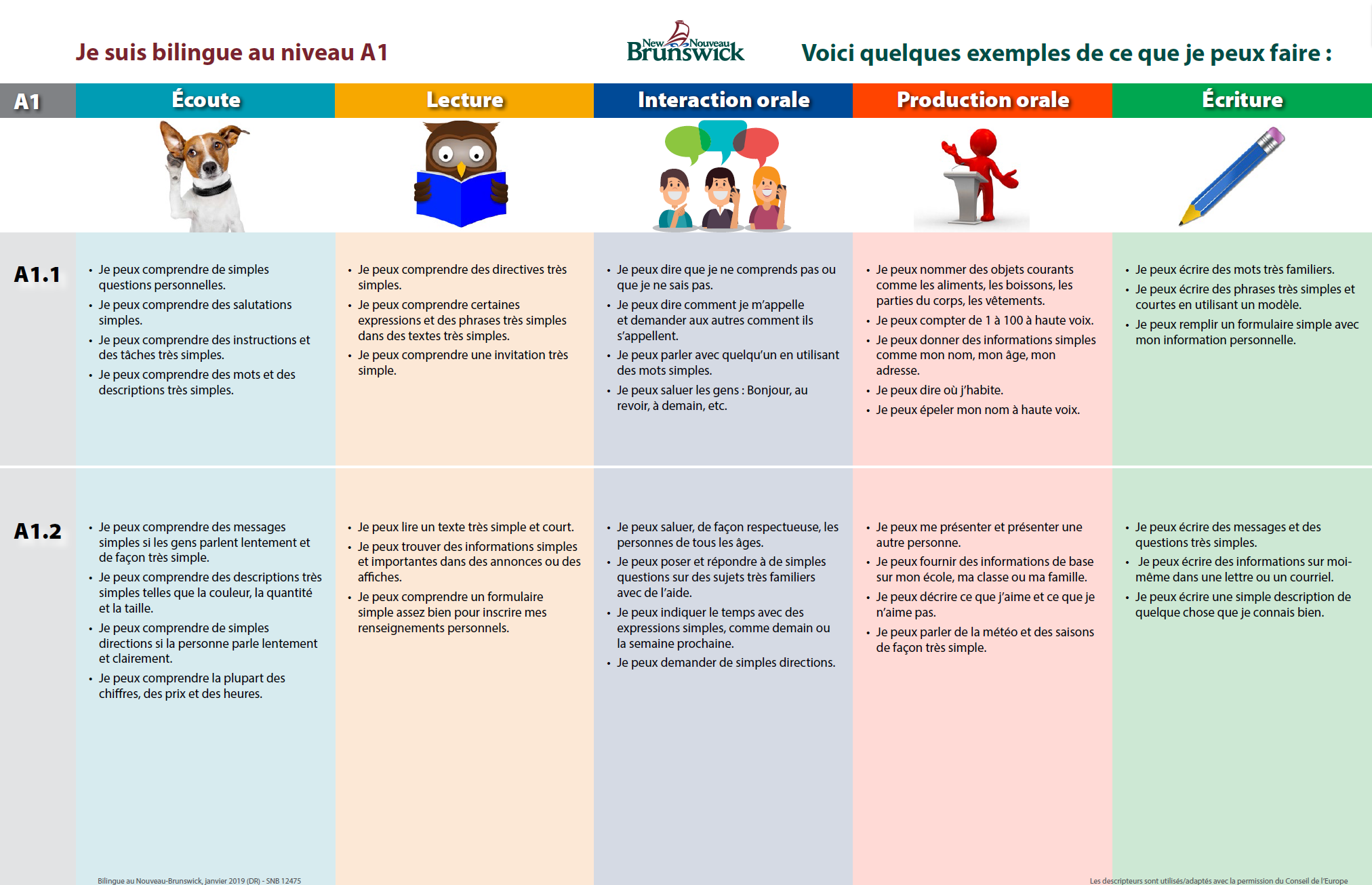 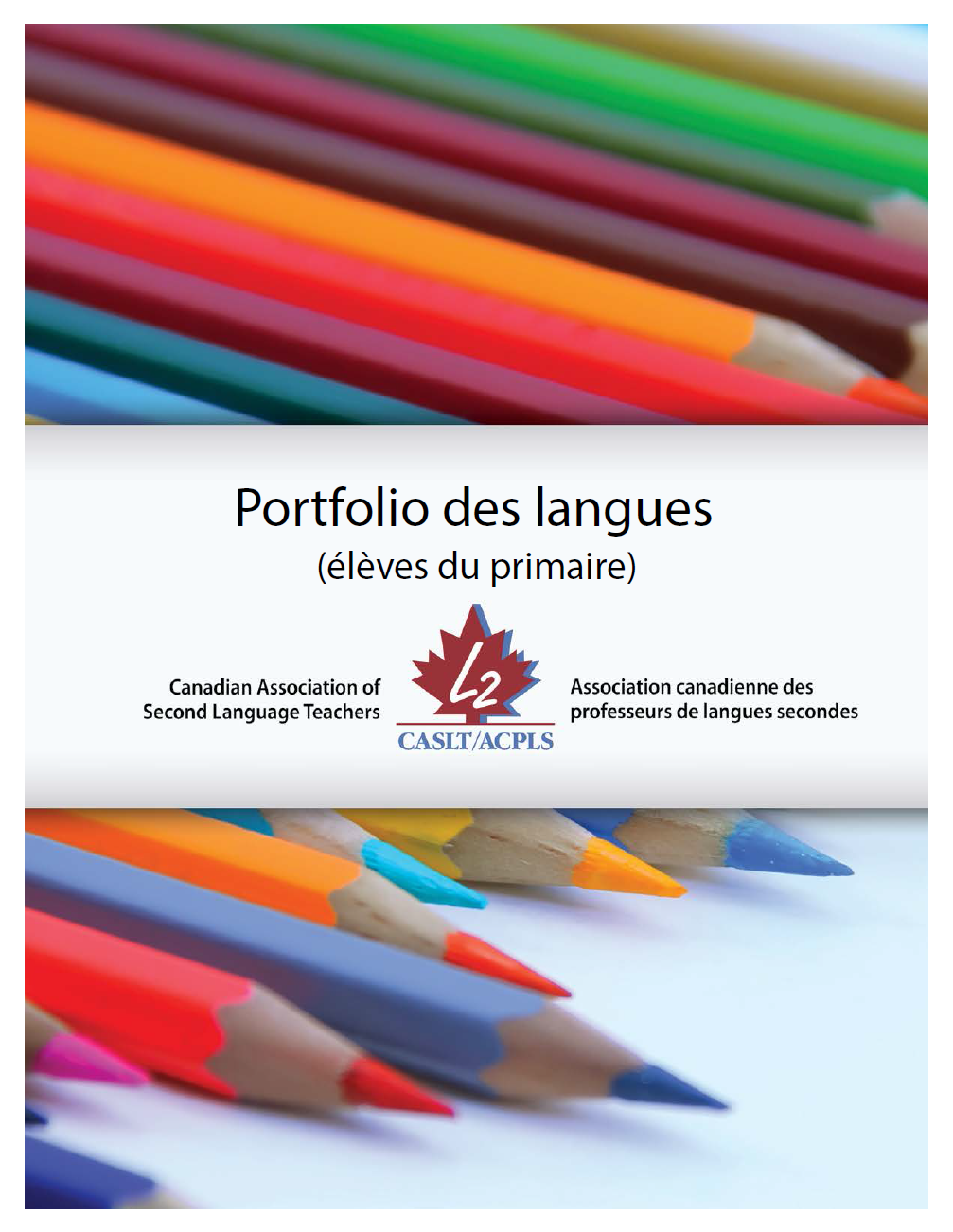 Portfolio des langues
Explorations (5 minutes)
Discussion (10 minutes)
En petite groupe, discuter une idée d'une leçon différentié avec les niveaux A1, A2, B1
Discuter des possibilités et du comment(?)
Partage (5 minutes)
Une personne de chaque groupe partage des idées abordées lorsque des discussions

Resource: Cadre européen commun de référence pour les langues : apprendre, enseigner, évaluer (CECR) - Cadre européen commun de référence pour les langues (CECR) (coe.int)
rm.coe.int.xlsx (live.com)
RÉflExion
Sur votre petite carte, écrivez la phrases suivante:
“L'apprentissage de l'actualisation linguistique est important …" (finir la phrase- 3 minutes)
Une bonne  pratique que j'aime pour l'actualisation linguistique est..." 

"Une autre stratégie...."
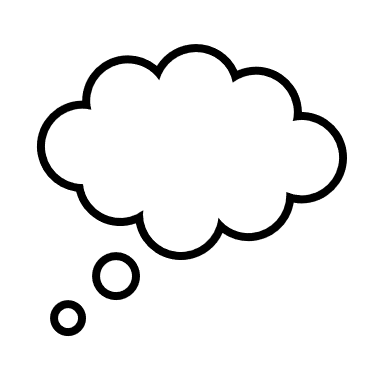 Quelle stratégie aimeriez-vous intégrer à votre pratique cette année?
Questions ?Merci pour votre participation!